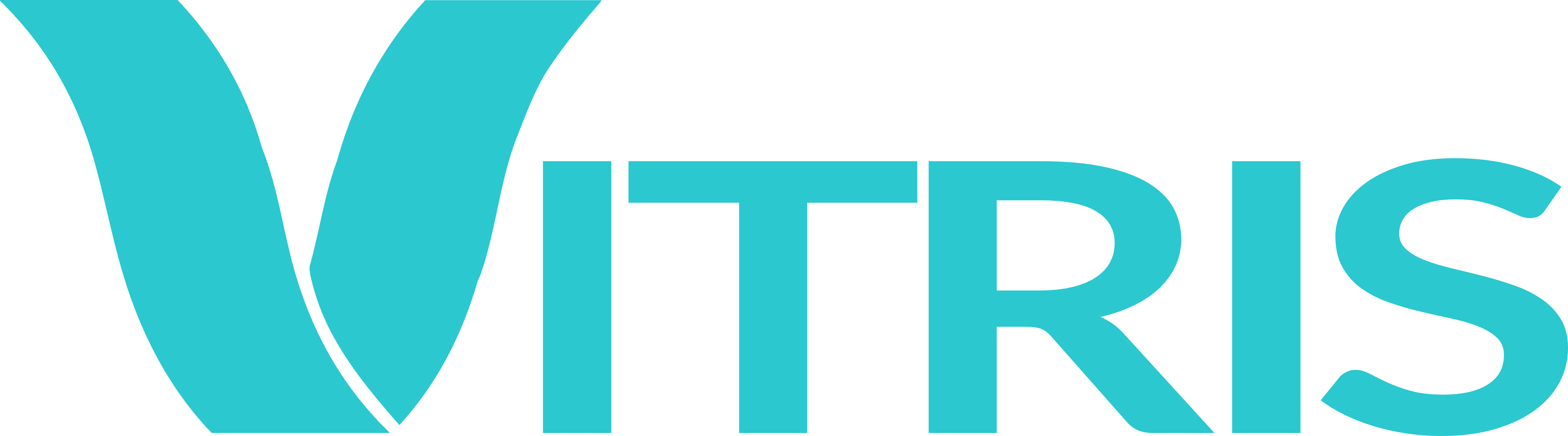 CRM for Entrepreneurs
Chandni Antala
Ariana Castaneda
Sarita Cini
Fatimata Sall
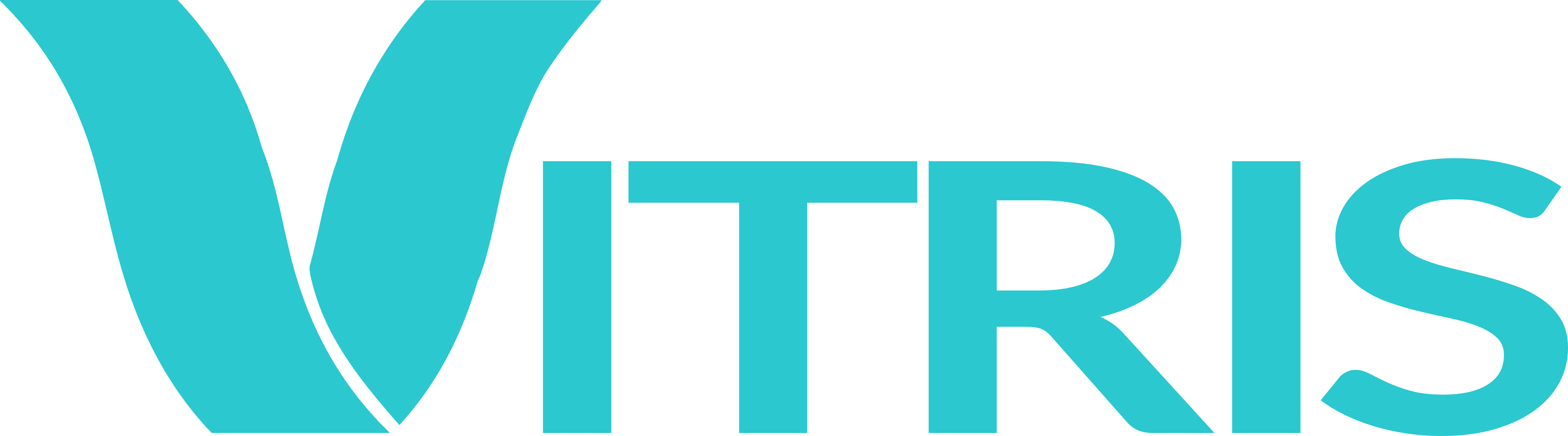 Systems Architecture
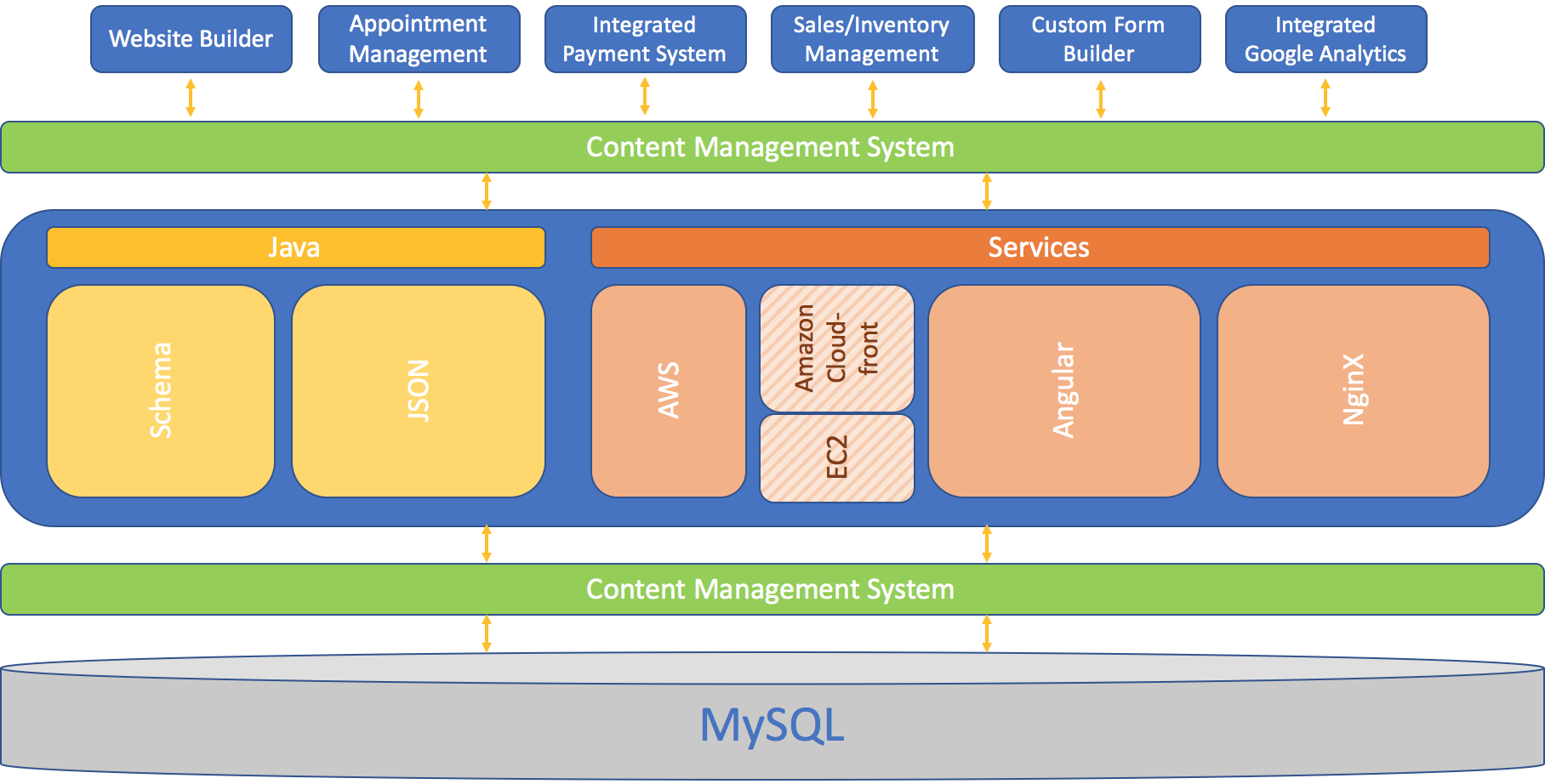 1
2
3
2
4
[Speaker Notes: Vitris --> Services Provided --> What? Content Management tool --> How? Section 3 --> Content Management tool --> Stored in Database 

Programming Language: 
- Schema: Set of extensive schemas that enables webmasters to embed structure data on their web pages
- JSON: Language data-interchange format between a server and a web application

Web Services: 
- AWS: Cloud computing platform 
    - EC2: web service that provides secure, resizable compute capacity in the cloud
    - Amazon CloudFront: content delivery network service that securely delivers data, videos, applications, and APIs
- Angular: Application Platform
NginX: Web Server. Accelerates content and application delivery, improves security, facilitates availability and scalability for the busiest web sites on the Internet.]
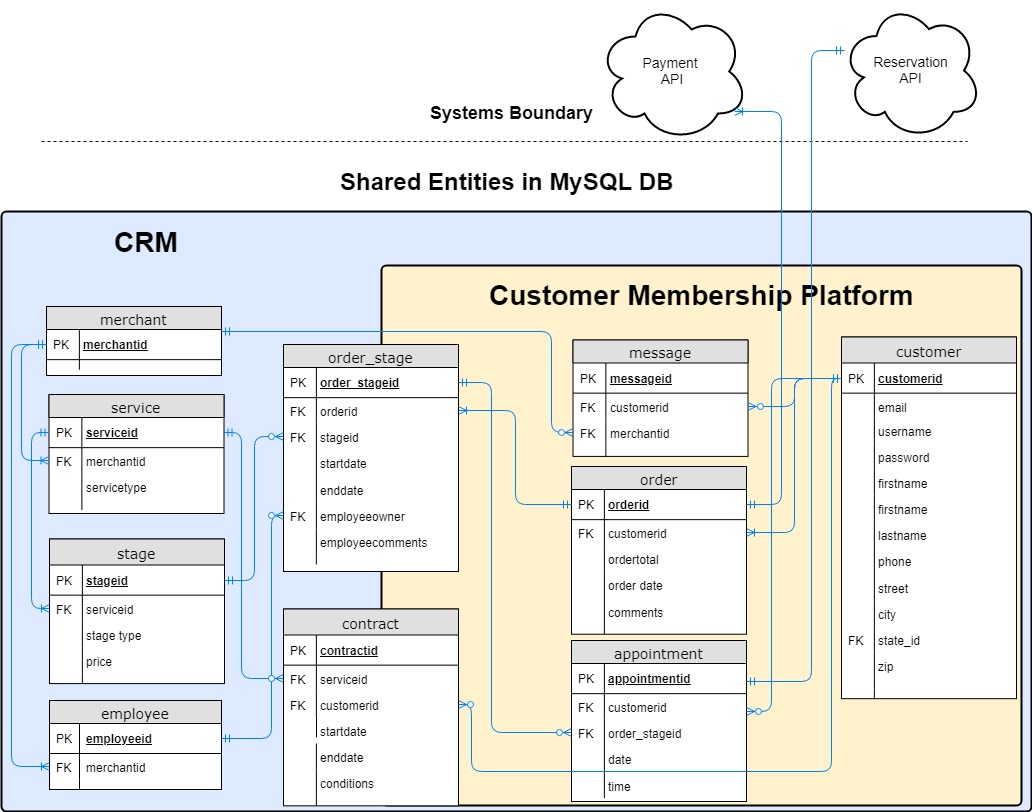 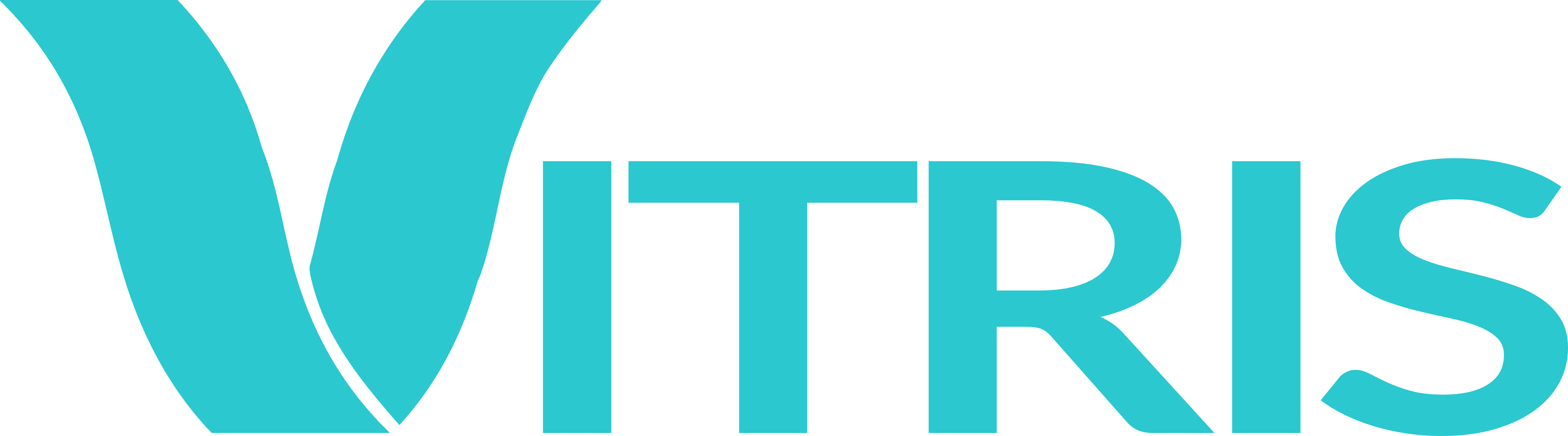 Data Model
[Speaker Notes: Our company uses a MySQL DB to store data about entities. Entities are shared between the CRM system and the Customer Member Platform to interface the data across systems. The tables on the left are updated by the merchant, creating data consistency. Moving from right to left, the influence the customer has to make updates to the data increases through their interaction with the website. At the boundary of the system are the API's that handle payment and reservation functionality and display the information where needed.
An example to go with the model:
A merchant provides many services and each service has stages. For example, a contractor may provide a service called Kitchen Renovation. KR has stages like demo, flooring, cabinets, appliances, counter tops, and plumbing. An employee handles one or many of these stages. A customer places an order and pays through an API at each stage. A customer can make 0 or many reservations at each stage with an API presenting the details. Countertops have one appointment for measurements and another for install. A customer signs one contract for the service. A customer and merchant can share many messages.]
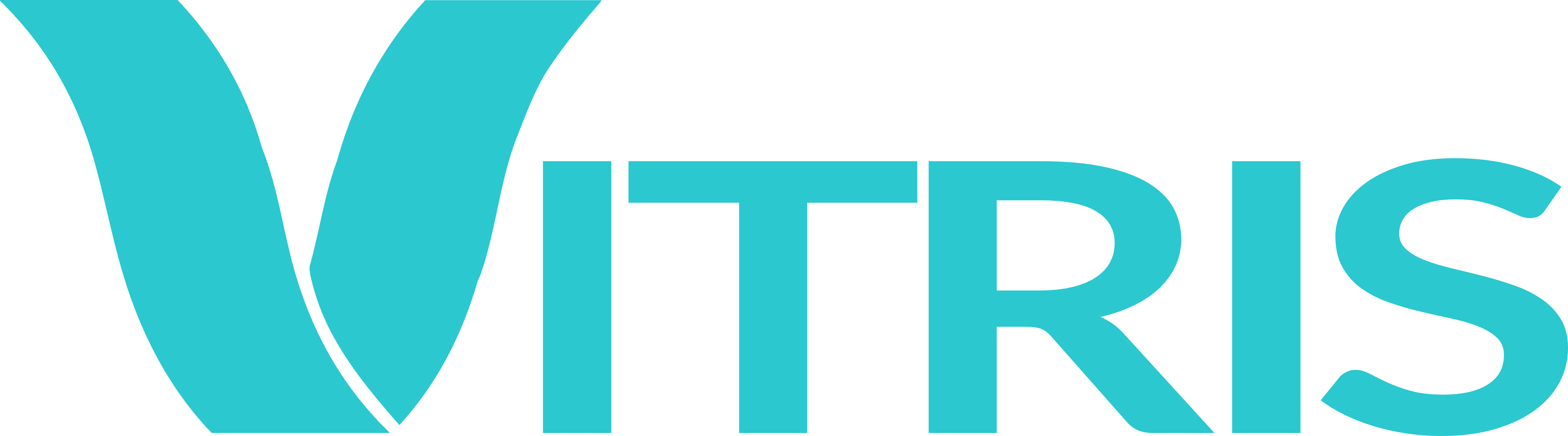 Process Model
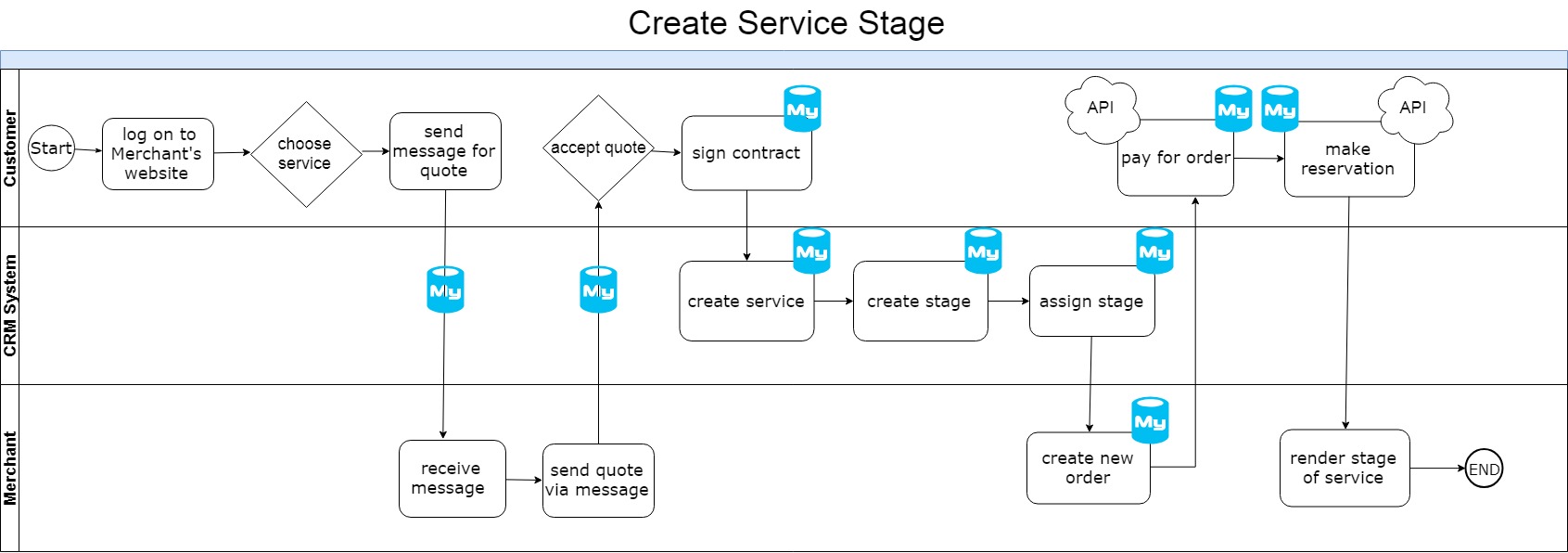 [Speaker Notes: Payment API is actually Square, not PayPal

All of the information submitted by the customer and merchant is stored in the database.]
Business Case
Competitive Analysis
Market Potential: High
Projected Business Value





Growth of the Market
Opportunity with Small Businesses
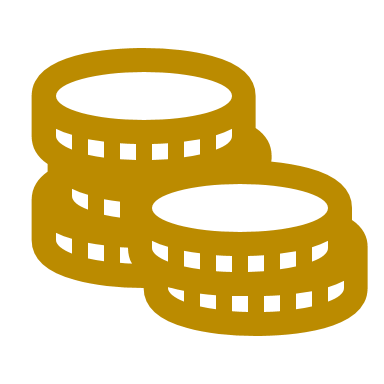 [Speaker Notes: Three minutes for this slide
Size:  Close to 1 million SB in PA http://www.pasbdc.org/resources/small-biz-stats 
Growth: Pennsylvania economy growing at 2.5% versus 1.9 overall US. https://www.sba.gov/sites/default/files/advocacy/Pennsylvania.pdf 
Global Enterprise Software market growing past 575 billion with US taking largest share https://markets.businessinsider.com 
Competitors: Microsoft and Salesforce cost drastically more due to cost model of charging per user. Barrier to entry is high to develop a site and acquire customers
Profitability: margins increase with scale
Customer Type: subscription-based, once a merchant builds their system, the switching costs are very high
http://sbecouncil.org/about-us/facts-and-data/
Small Biz: https://www.prnewswire.com/news-releases/expectations-for-small-business-growth-in-2018-on-the-rise-as-confidence-in-the-us-economy-steadies-300573887.html 
https://www.convergehub.com/blog/small-business-need-of-crm 

Competitive Analysis:
Thryve = main competition
- lower prices for beginner package
- bigger staff
- more contacts (bought YellowPages)/resources

MindBody
- higher prices
- same services as both companies

Vitris: all- inclusive, 

Business Value:
90% of small & mid-size businesses are confident their business will grow in 2018
       - GES allows owners to be more organized and keep track of customer data
       - with CRM system showing to increase sales by 29%, owners will take advantage of companies offering this for them
Since GES is used in various industries, there's a big market for it
       -]